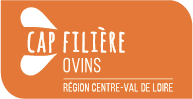 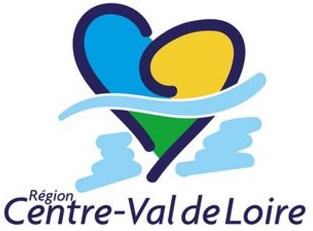 Coûts de production en ovins viande : des pistes pour les diminuer en Centre-Val de Loire
Webinaire Centre-Val-de-Loire
18/12/2023
Elise Hommet (CA 36)
Laurence Sagot (Idele/CIIRPO) et Vincent Bellet (Idele)
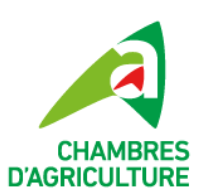 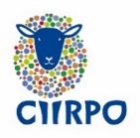 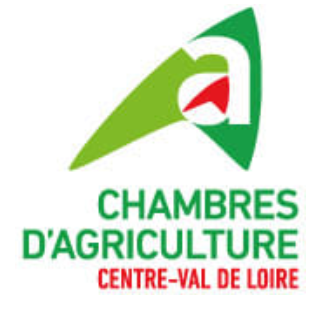 Des charges aux prixtoujours très élevés
En octobre 2023, l’IPAMPA Ovin viande au niveau de la moyenne 2022
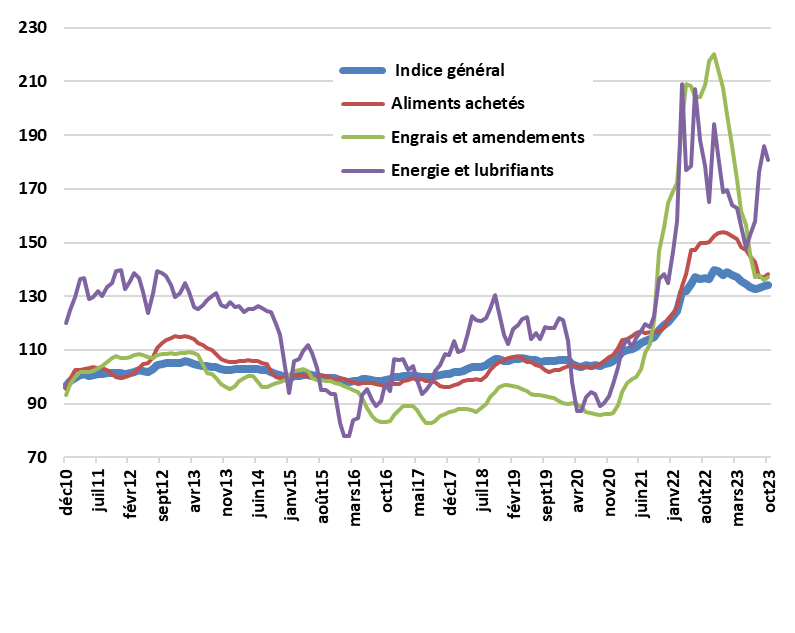 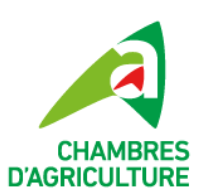 Webinaire Centre-Val-de-Loire 18/12/2023
[Speaker Notes: IPAMPA : indice des prix d’achat des moyens de production agricole (base 100 : 2015). En octobre 2023, l’indice Ovin viande (courbe bleue) était de nouveau au niveau de la moyenne de l’année 2022, soit 33% plus élevé que la moyenne de l’année 2015, cf, la remontée du prix de l’énergie (courbe violette)]
Des estimations de coûts de production 2022 en forte hausse
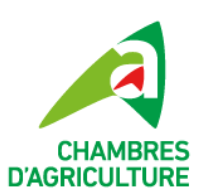 Webinaire Centre-Val-de-Loire 18/12/2023
[Speaker Notes: Ce graphique présente les estimations de l’évolution en 2022 des coûts de production et produits des revenus des fermes de référence du réseau INOSYS ovin (à partir des indices IPAMPA, de l’évolution des prix des agneaux, des aides, etc.).]
D’où une forte baisse de la rémunération permise
Source : IDELE d’après INOSYS Réseaux d’élevage, échantillon non constant
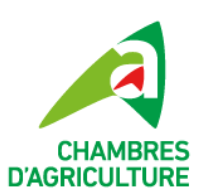 Webinaire Centre-Val-de-Loire 18/12/2023
En priorité, revoir le système d’alimentation
Améliorer l’autonomie en concentré
Si le potentiel des sols le permet (témoignage de Gwen Parry / féverole)
Baisser le chargement
Avec l’opportunité de surfaces additionnelles (témoignage de Cédric Cormier / couverts)
Développer le pâturage, en toute saison
Nécessite un parcellaire regroupé et bien desservi (ex Sébastien Bellec / chemins)
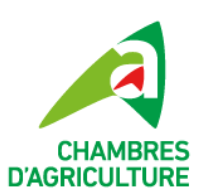 Webinaire Centre-Val-de-Loire 18/12/2023
[Speaker Notes: Les consommations d’aliments, d’engrais et d’énergie sont toutes liées au système d’alimentation, la priorité pour s’adapter à la flambée de leur prix est donc de revoir la conduite de ce système.
Nous allons vous présenter 3 exemples : augmentation de l’autonomie en concentré, développement du pâturage en conservant ou en modifiant la conduite du troupeau.]
Améliorer l’autonomie en concentré : EARL Parry (36)
Système ovins-cultures bio
460 brebis, sur 181 ha, dont 73 de cultures
4,2 brebis/ha SFP et vente de foin
Objectif : autonomie en aliment agneaux
8 ha de féverole en plus
Moins de prairies et de ventes de foin
À consommation de concentré constante	 (226 kg/brebis)
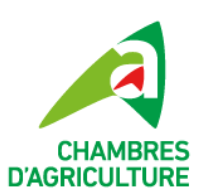 Webinaire Centre-Val-de-Loire 18/12/2023
Améliorer l’autonomie en concentré : EARL Parry (36)
Budget partiel (conjoncture 2022)
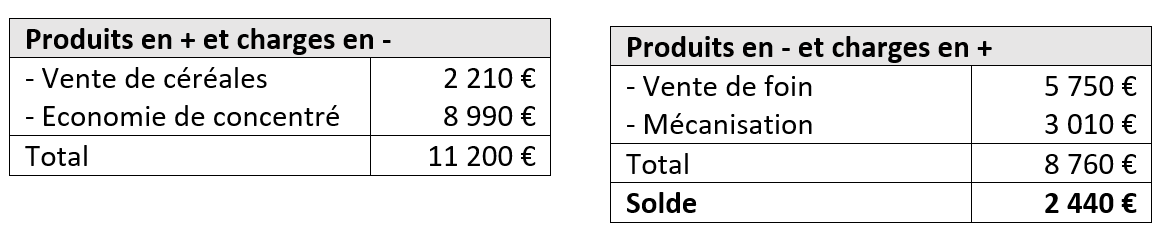 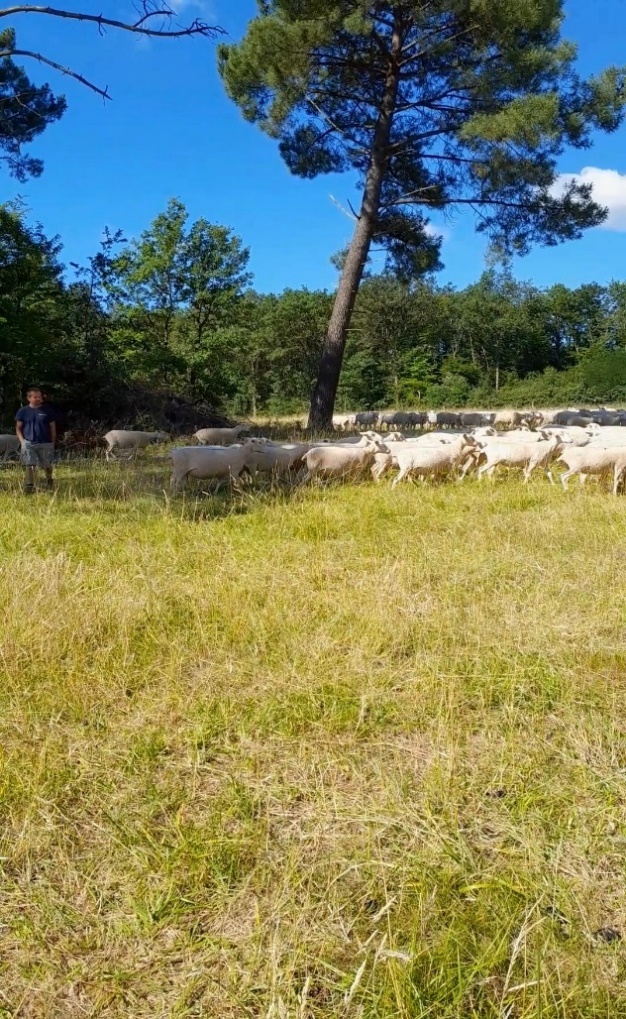 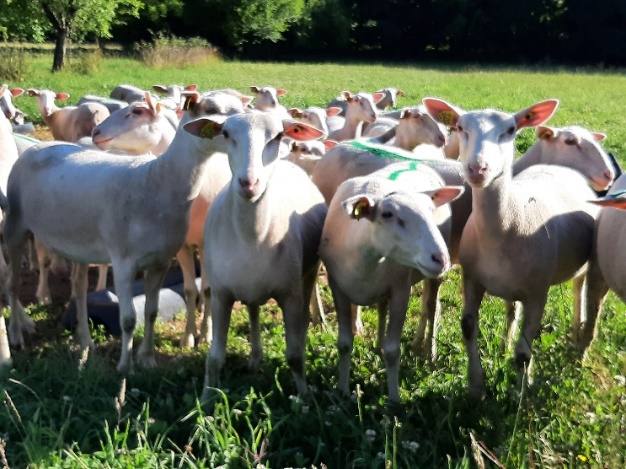 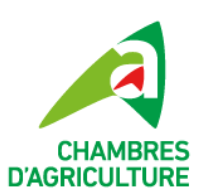 Webinaire Centre-Val-de-Loire 18/12/2023
Les brebis d’un éleveur pâturent mes couverts : Cédric Cormier (45)
Un céréalier polyculteur
40 ha de couverts
Pas de brebis
Faire détruire les couverts aux brebis
Depuis 2018
360 brebis (entre 100 et 500 selon les années)
D’octobre à décembre
Webinaire Centre-Val-de-Loire 18/12/2023
Couverts végétaux : faire des économies en faisant pâturer les brebis
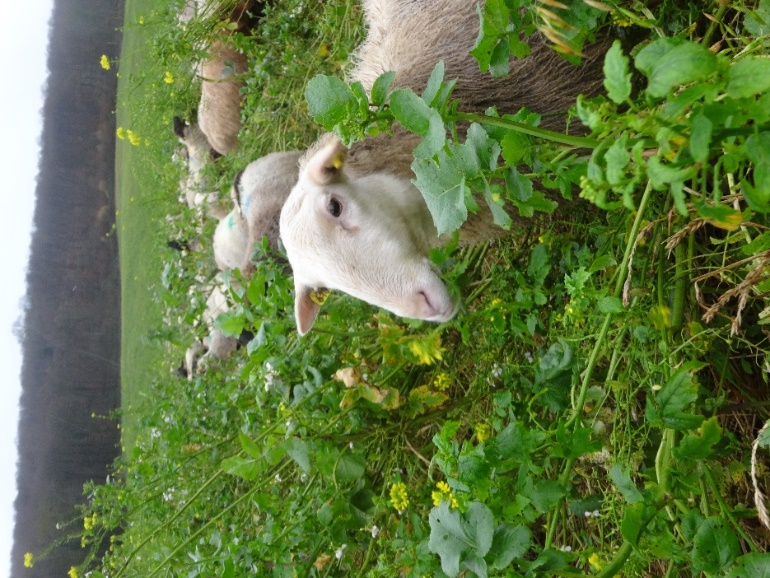 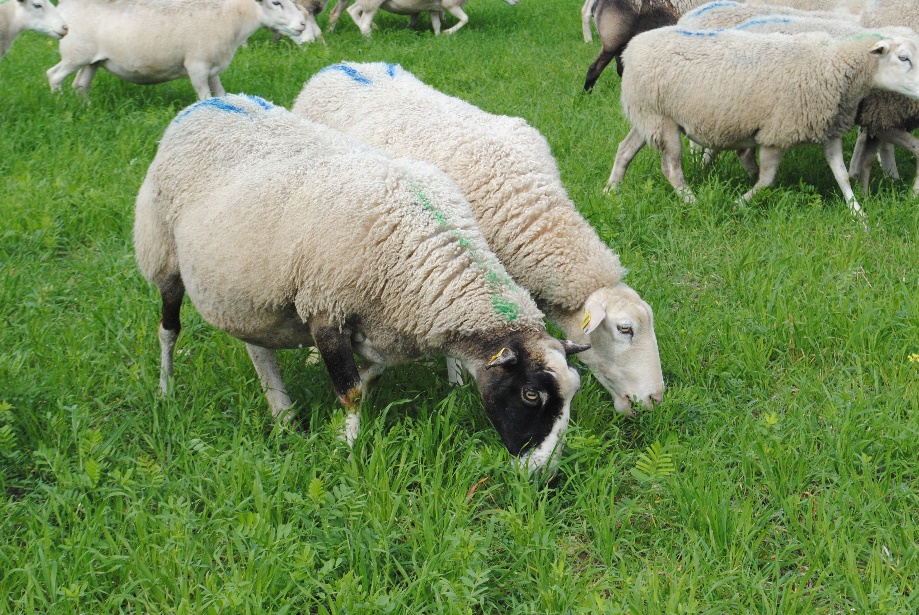 Photo Aurore Baillet
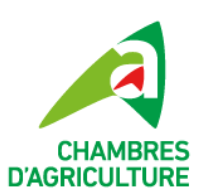 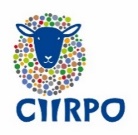 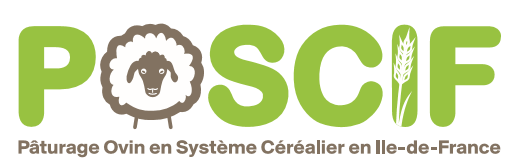 Pâturage des couverts : sans effet sur la culture suivante
6 kg d’azote minéral en plus, rapidement disponibles
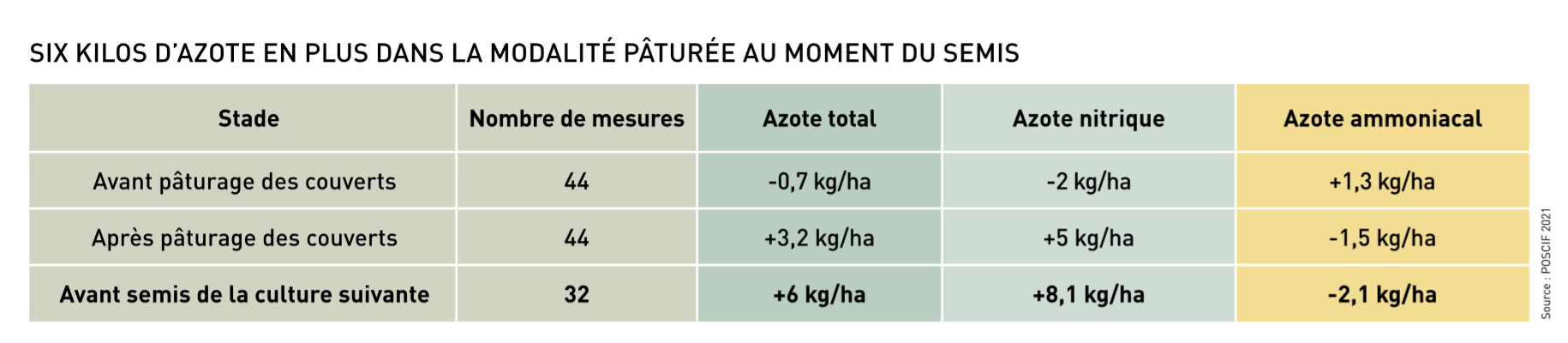 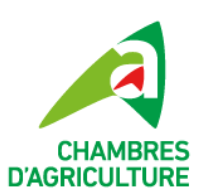 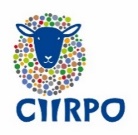 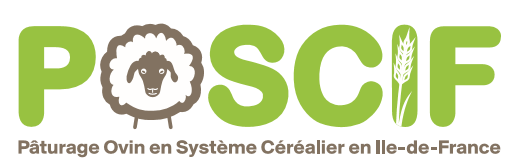 10
Pâturage des couverts : sans effet sur la culture suivante
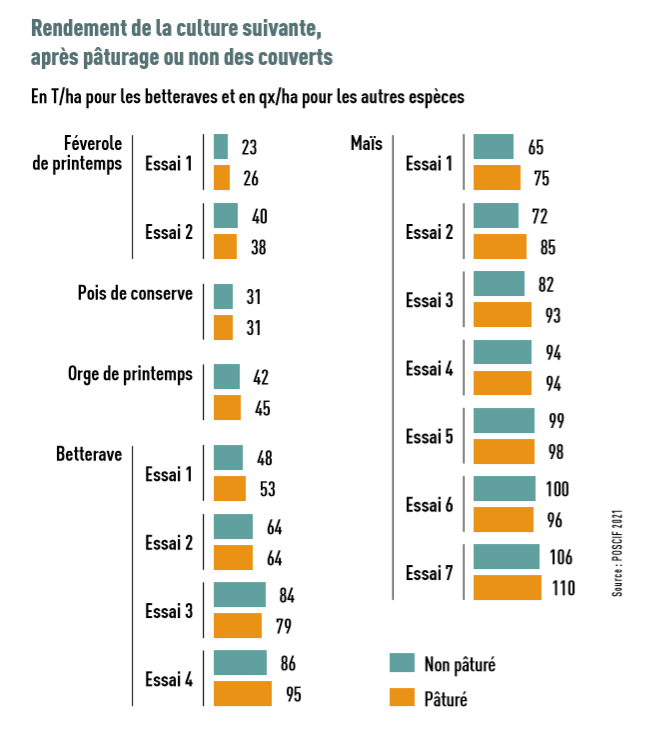 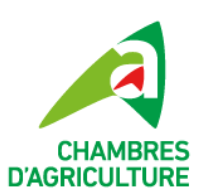 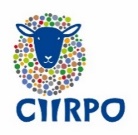 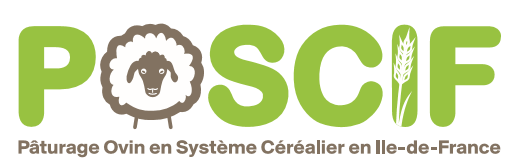 11
Pâturage des couverts : moins de limaces
60 % de limaces en moins en sortie de pâturage
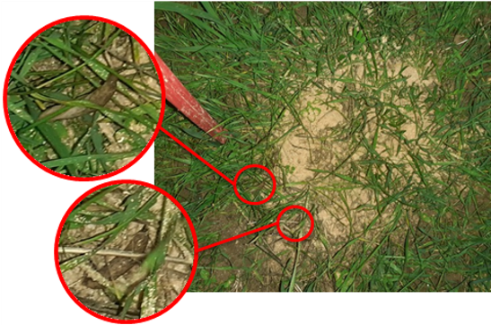 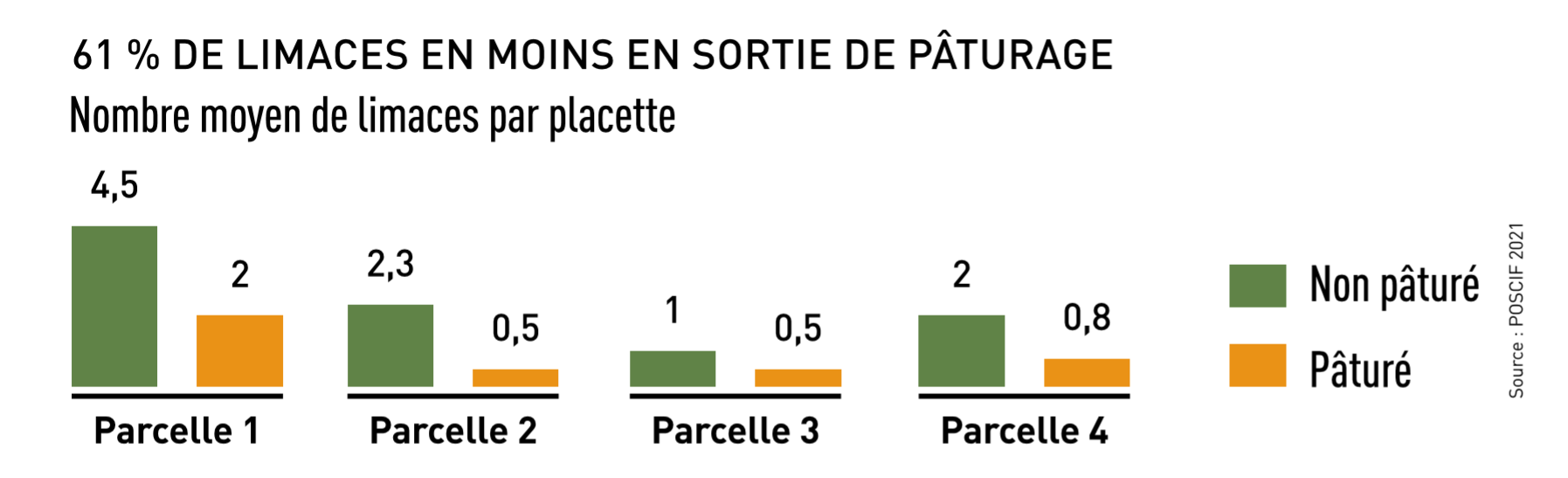 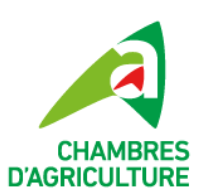 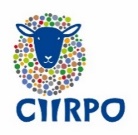 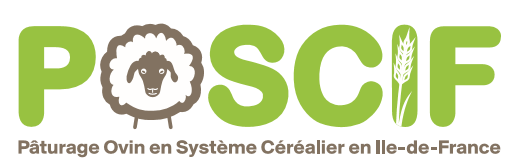 12
Pâturage des couverts : pas de piétinement
Seul l’horizon de surface est très légèrement piétiné
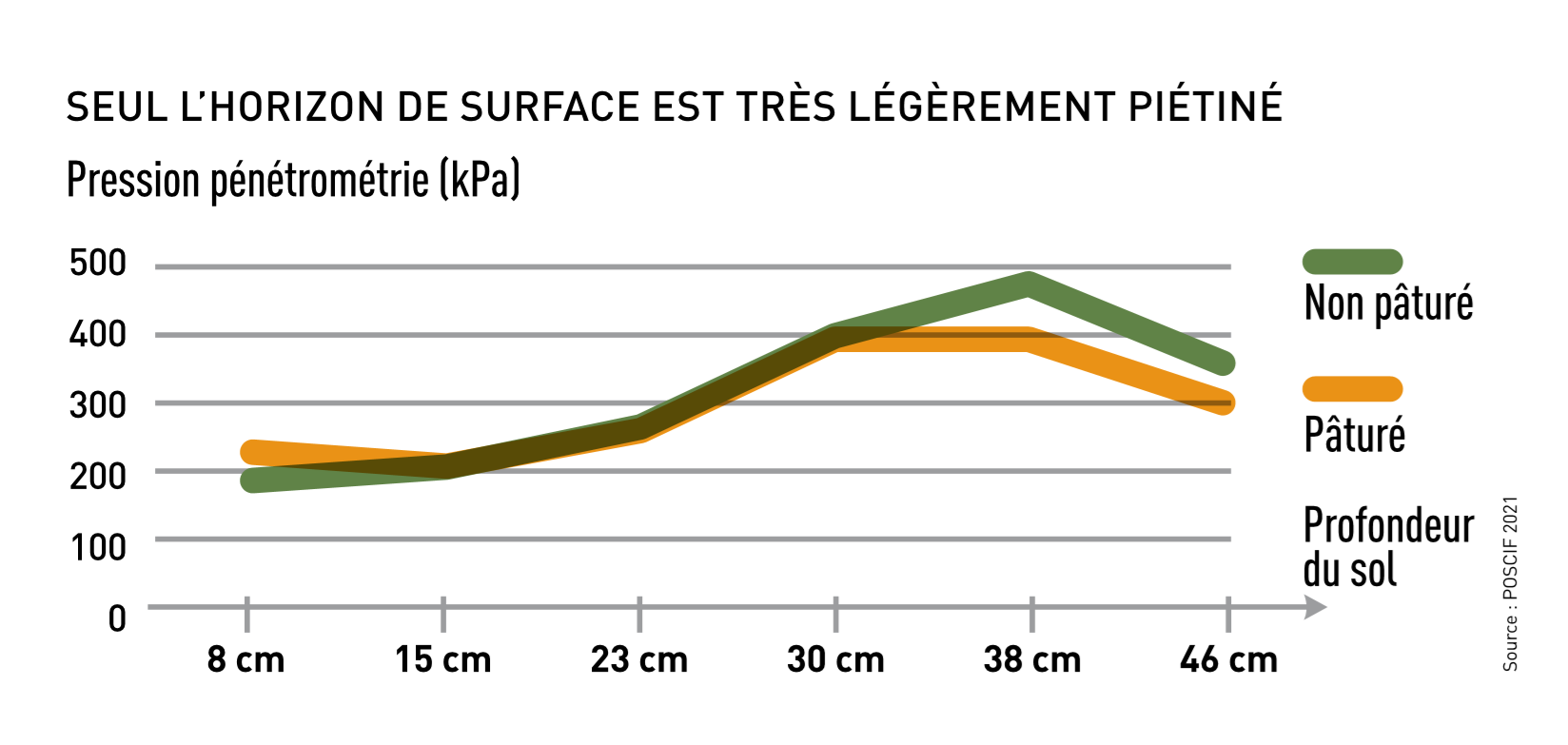 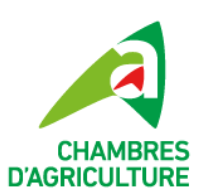 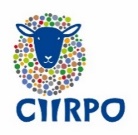 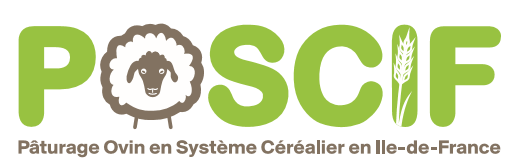 13
Pâturage des couverts : des charges de cultures allégées
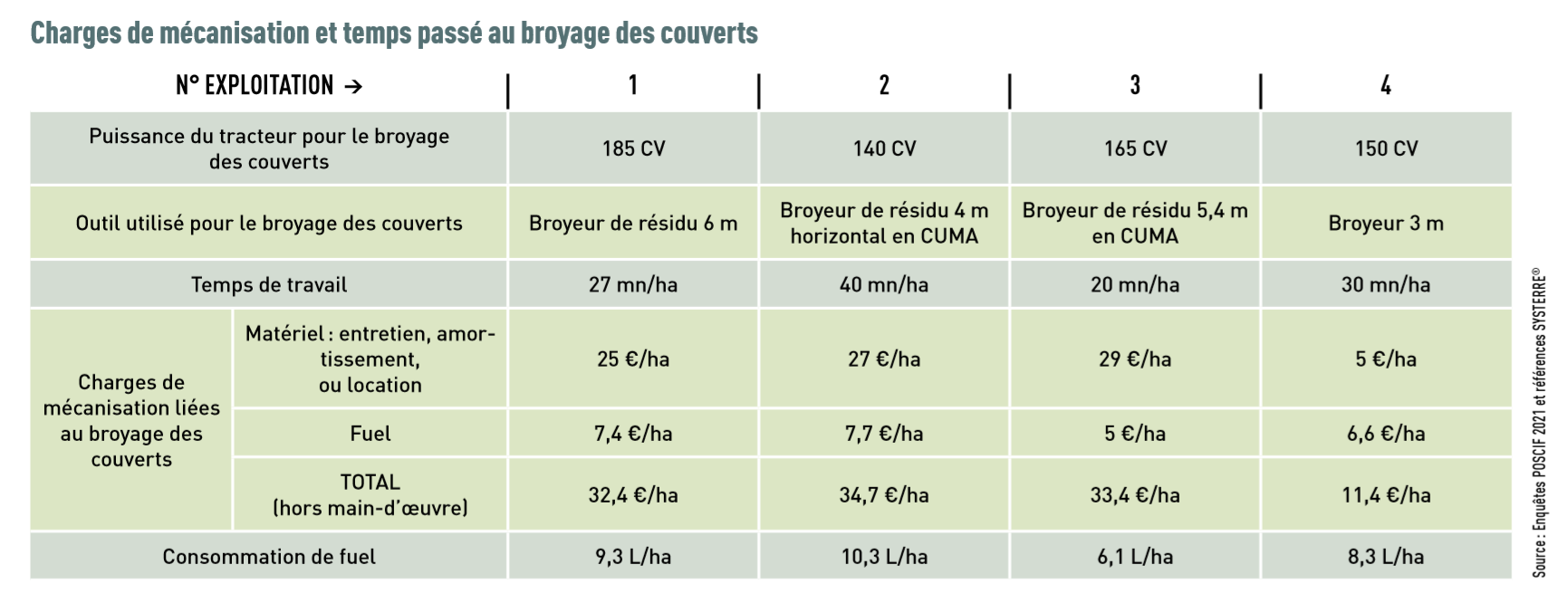 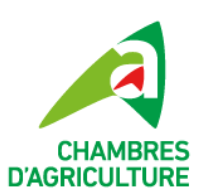 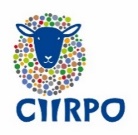 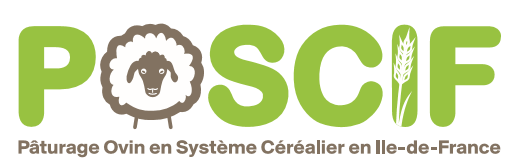 14
Un abri éphémère
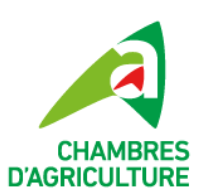 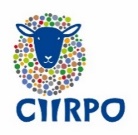 Développer le pâturage en toute saison : Sébastien Bellec (56)
Système spécialisé ovins
490 brebis, sur 75 ha, dont 15 de cultures
4 lots d’agnelage : août, décembre, mars et juin
Parcelles portantes et bien regroupées
Objectif : toutes les lactations à l’herbe
Investissements : 55 K€ (17 K€ PCAE)
500 m de chemins 
Système de tri automatique des brebis
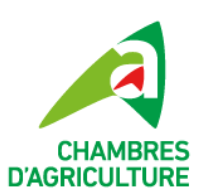 Webinaire Centre-Val-de-Loire 18/12/2023
Développer le pâturage en toute saison : Sébastien Bellec (56)
Budget partiel (conjoncture 2022)
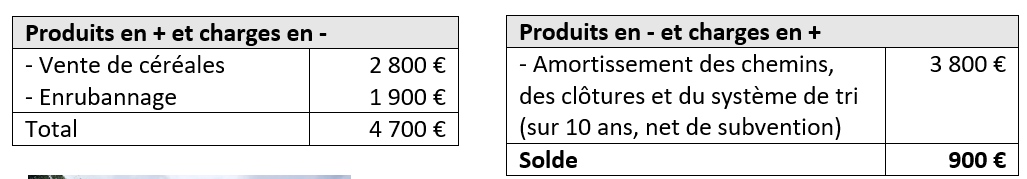 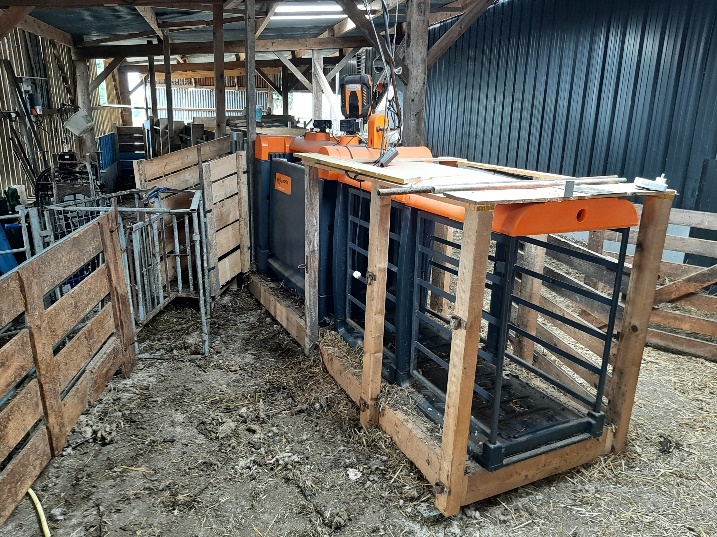 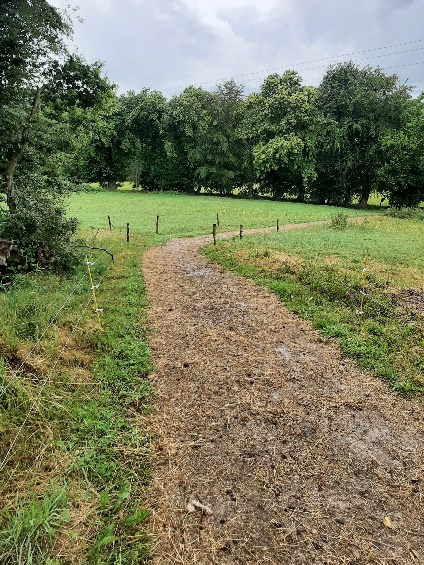 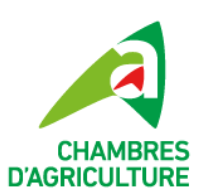 Webinaire Centre-Val-de-Loire 18/12/2023
Revoir la conduite de la reproduction
Optimiser la conduite existante
Toujours la chasse aux brebis improductives
Réduire le rythme d’agnelage
Ralentir voire arrêter l’accélération
Réduire la part de contre-saison, voire l’arrêter
Arrêt du lot de septembre (témoignage creusois)
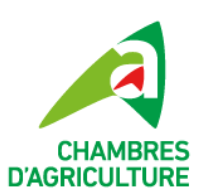 Webinaire Centre-Val-de-Loire 18/12/2023
Arrêt de la contre-saison : GAEC des Fayens (23)
Système ovins-bovins
85 vaches allaitantes et 440 brebis, sur 202 ha, dont 25 de cultures
Contre-saison en septembre, puis saison de décembre à mars (F1 Suffolk x Limousine)
Objectif : Economiser du foin, du concentré et de la paille
Suppression du lot de septembre
Développement des agneaux d’herbe
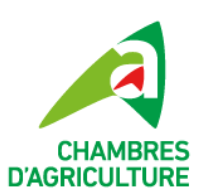 Webinaire Centre-Val-de-Loire 18/12/2023
Arrêt de la contre-saison : GAEC des Fayens (23)
Budget partiel (conjoncture 2022)
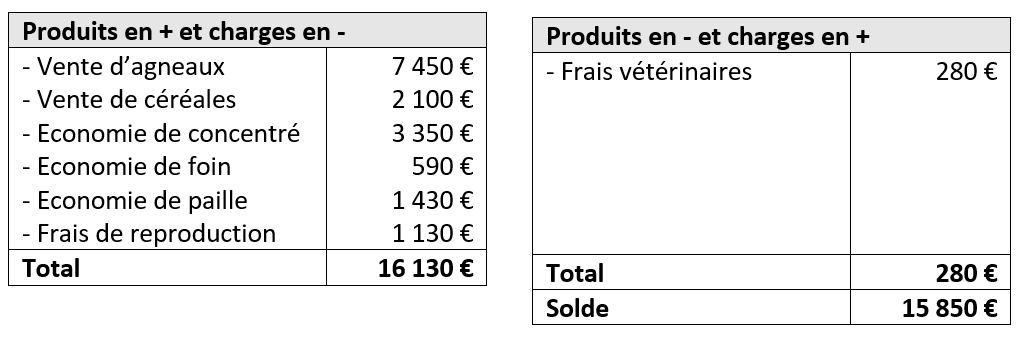 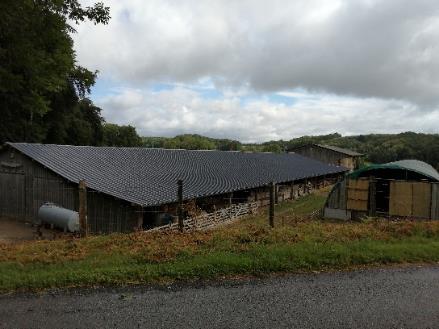 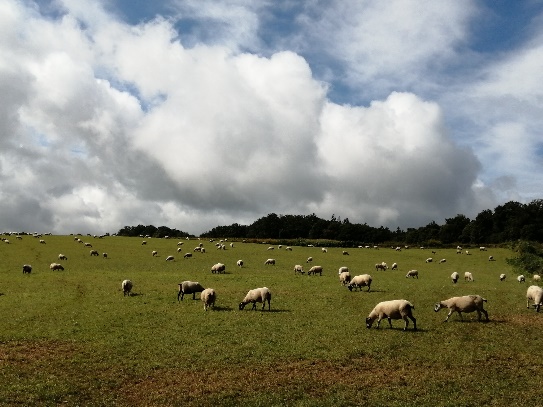 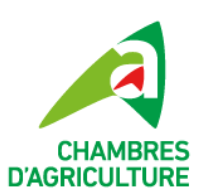 Webinaire Centre-Val-de-Loire 18/12/2023
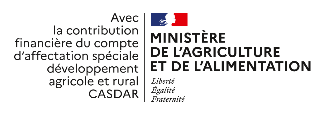 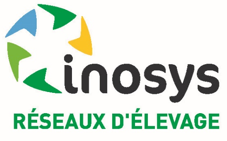 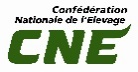 Merci pour votre attention
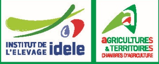 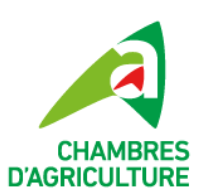 Webinaire Centre-Val-de-Loire 18/12/2023
[Speaker Notes: Il s’agit de 3 exemples d’adaptation en cours de réflexion ou déjà réalisées par les éleveurs, Il y a bien sûr d’autres possibilités :]
Céréales : une faible augmentation du rendement
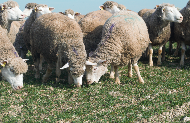 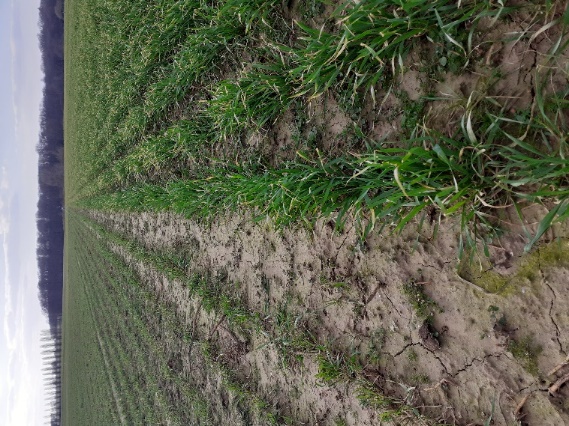 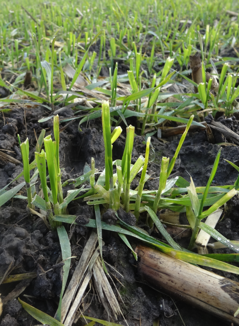 Photo Aurore Baillet
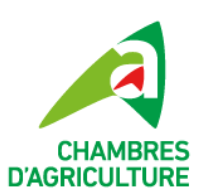 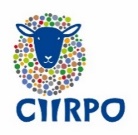 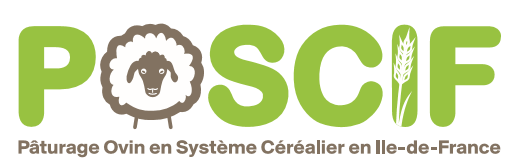 Ne pas dépasser le stade tallage pour des rendements en grains maintenus
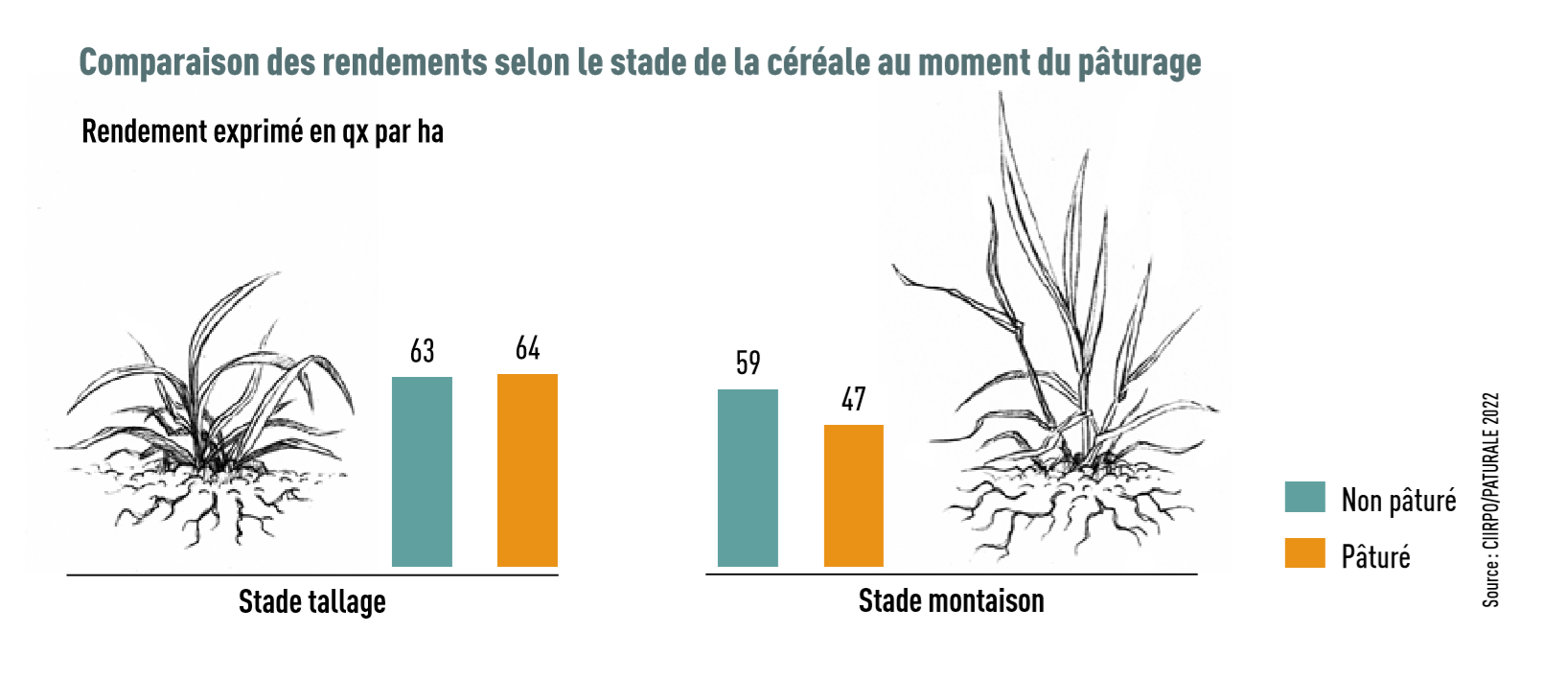 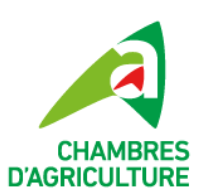 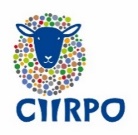 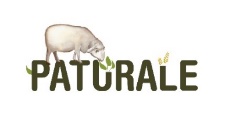 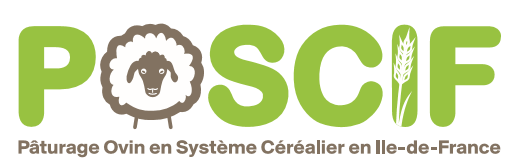 Avec de la variabilité
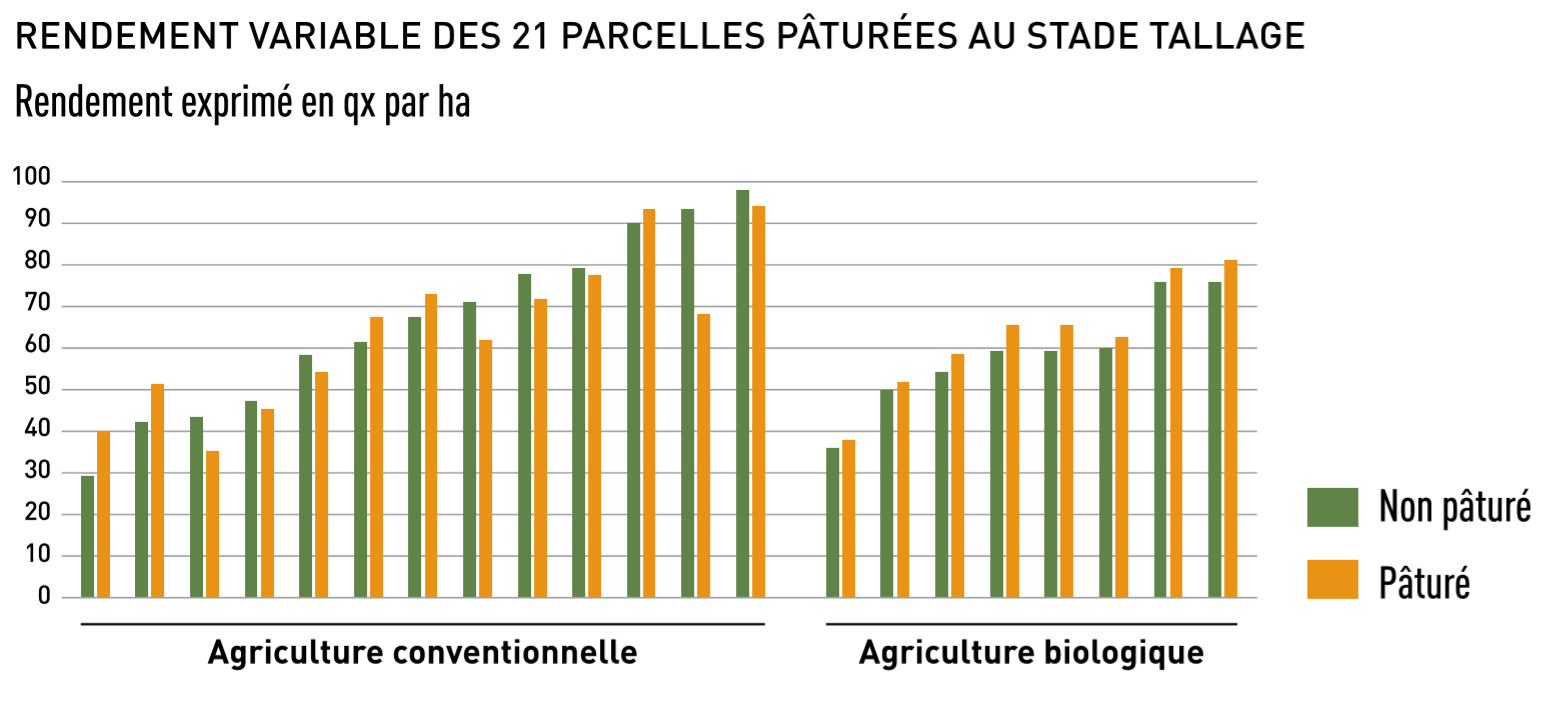 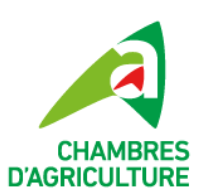 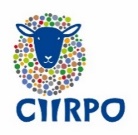 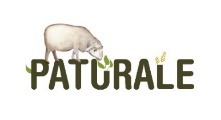 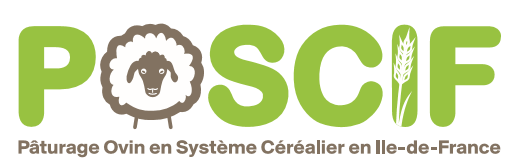 Une réduction de 53 % de la surface des nécroses  sur la deuxième feuille (F2) à la floraison
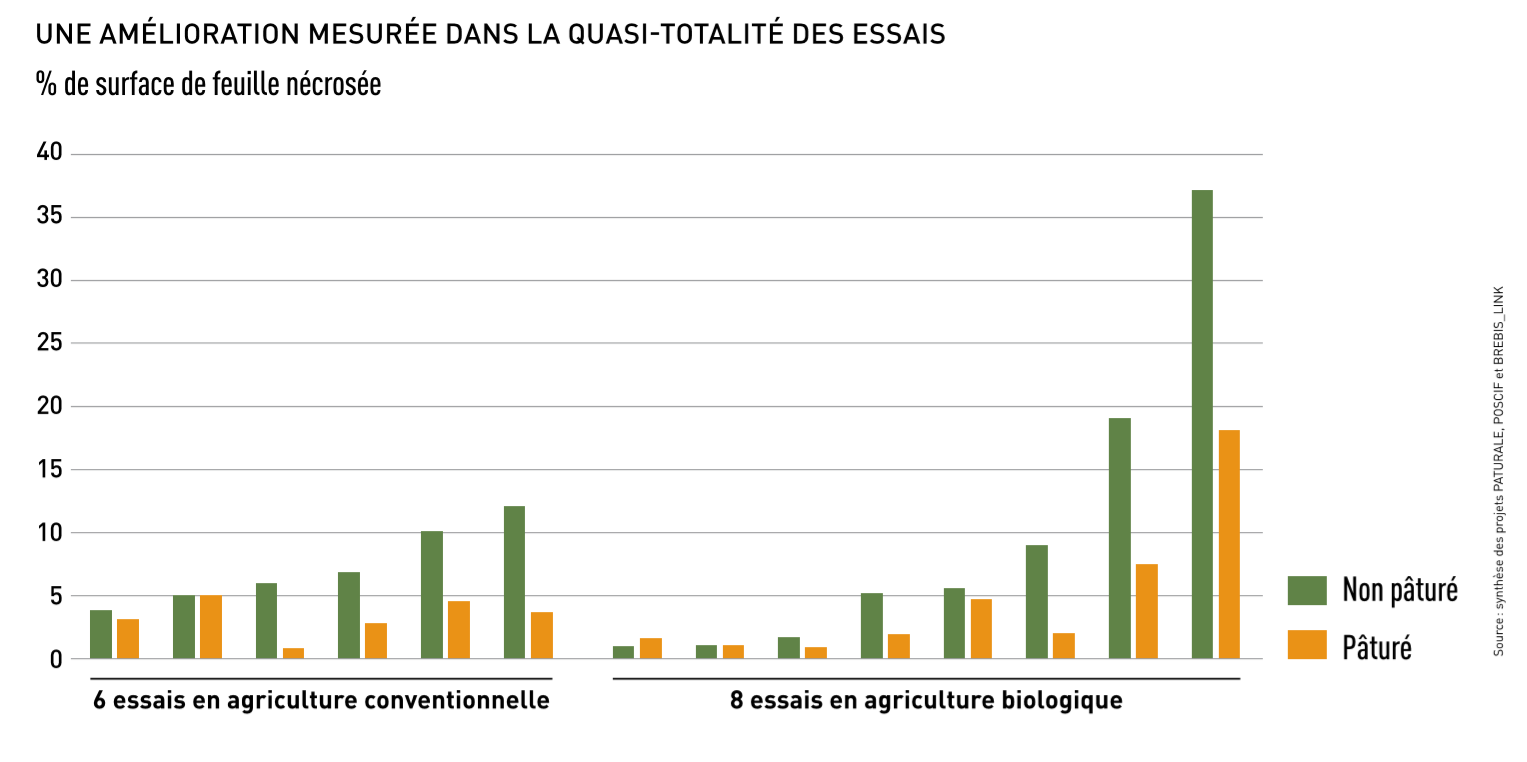 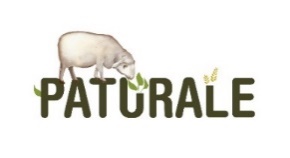 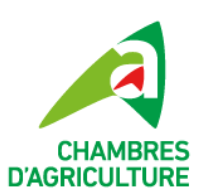 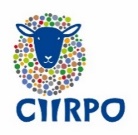 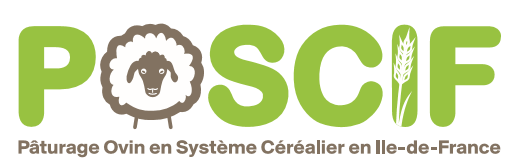 Une faible biomasse
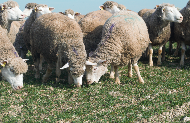 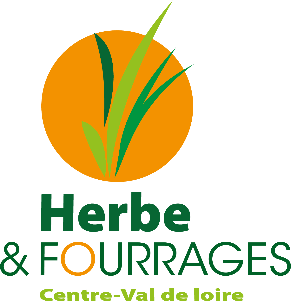 370 kg de matière sèche par hectare,
 2 jours de pâturage par hectare pour 80 brebis
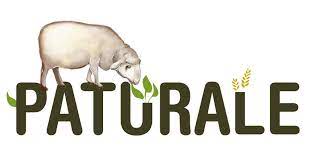 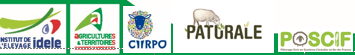 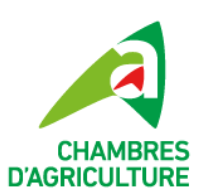 Colzas d’hiver : peu d’intérêt pour la plante
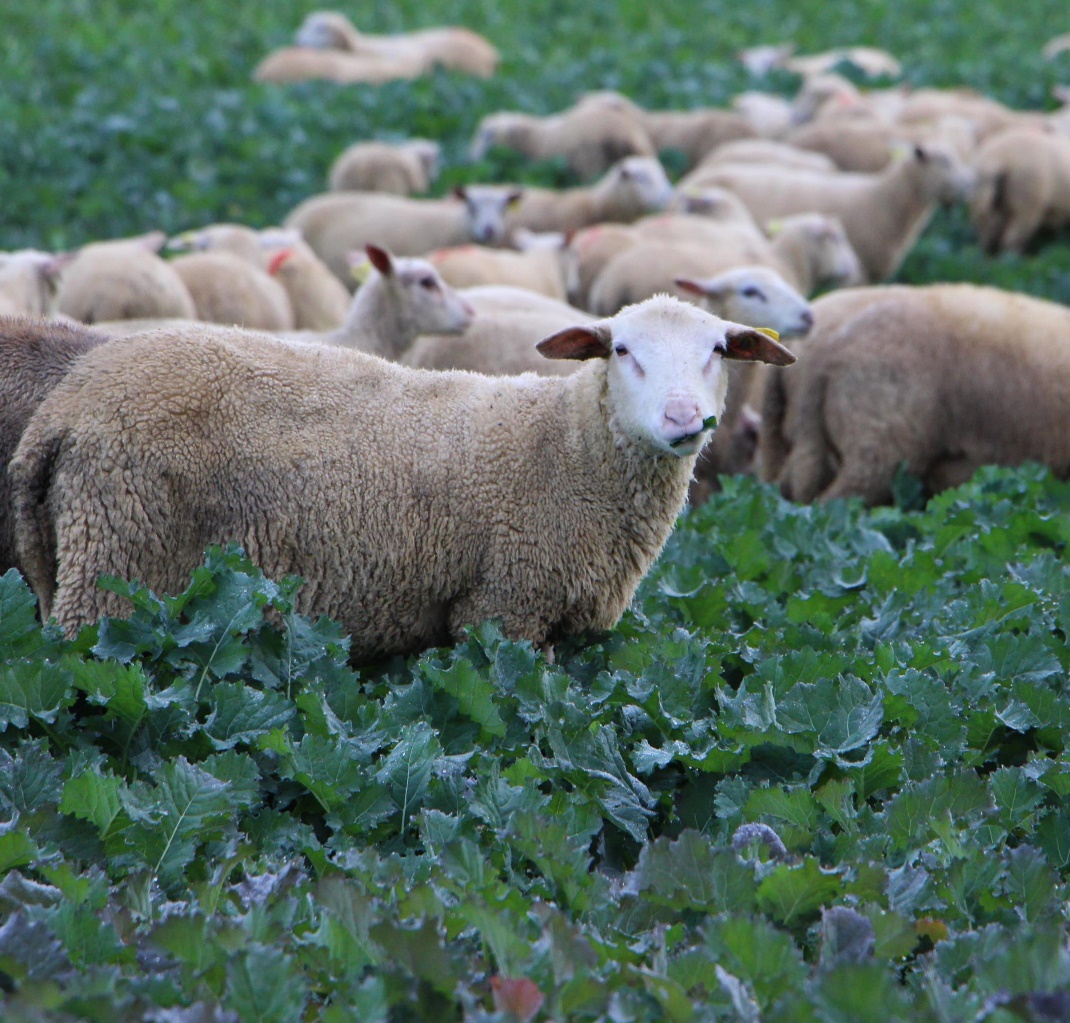 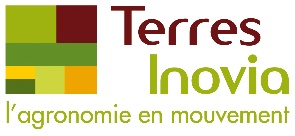 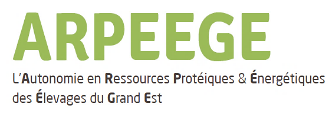 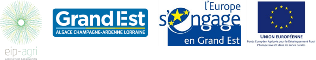 Photo Aurore Baillet
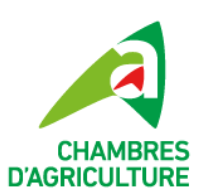 Pâturer un colza sans perdre de rendement : c’est possible à condition de…

1. Des colzas robustes, bien développés et parfaitement enracinés :  novembre ou décembre 

2. Surveiller la parcelle de très près en l’arpentant quotidiennement
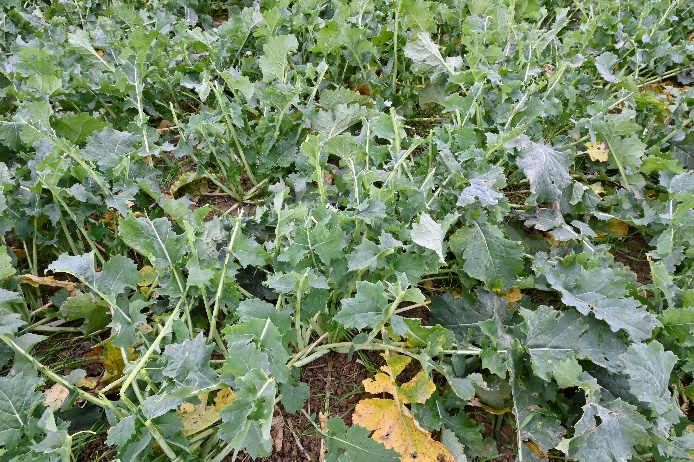 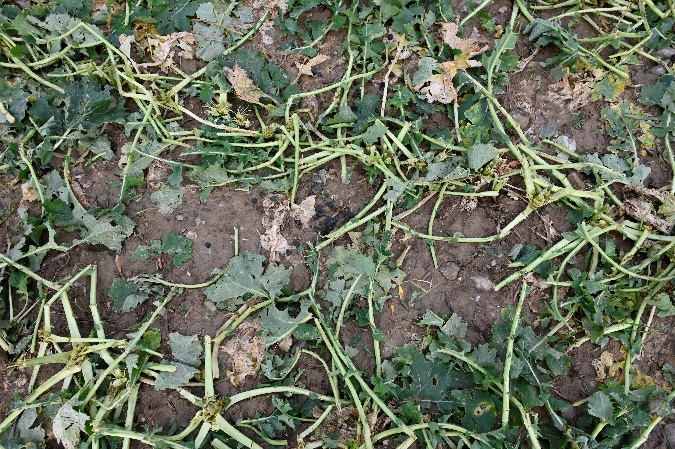 Pâturage correct
Le cœur de la plante a été consommé
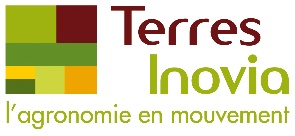 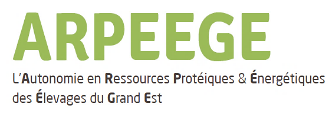 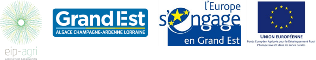 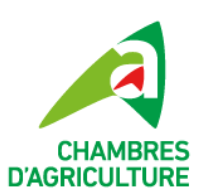 Pâturer un colza sans perdre de rendement : c’est possible à condition de…


3. Eviter le pâturage en conditions humides et dans les sols hydromorphes







4. Eviter le pâturage de colzas très infestés par les larves d’altises
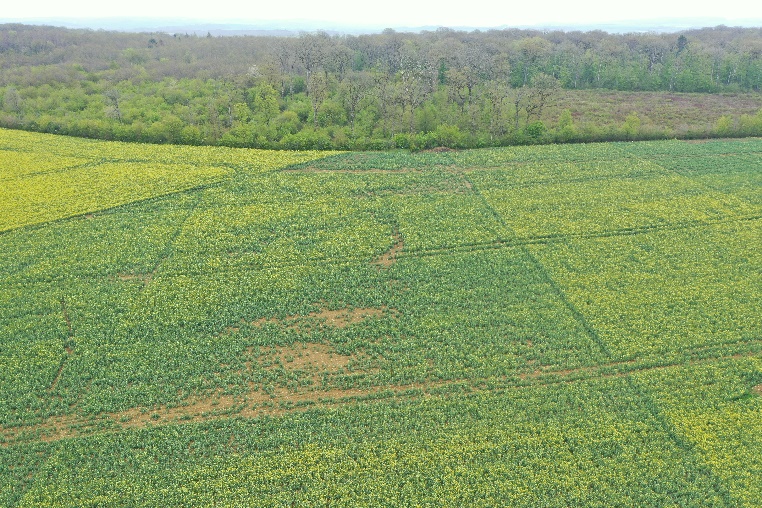 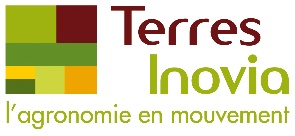 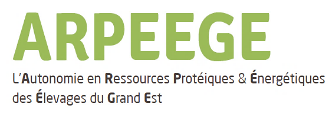 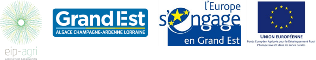 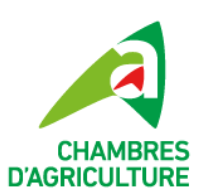 Pour en savoir plus
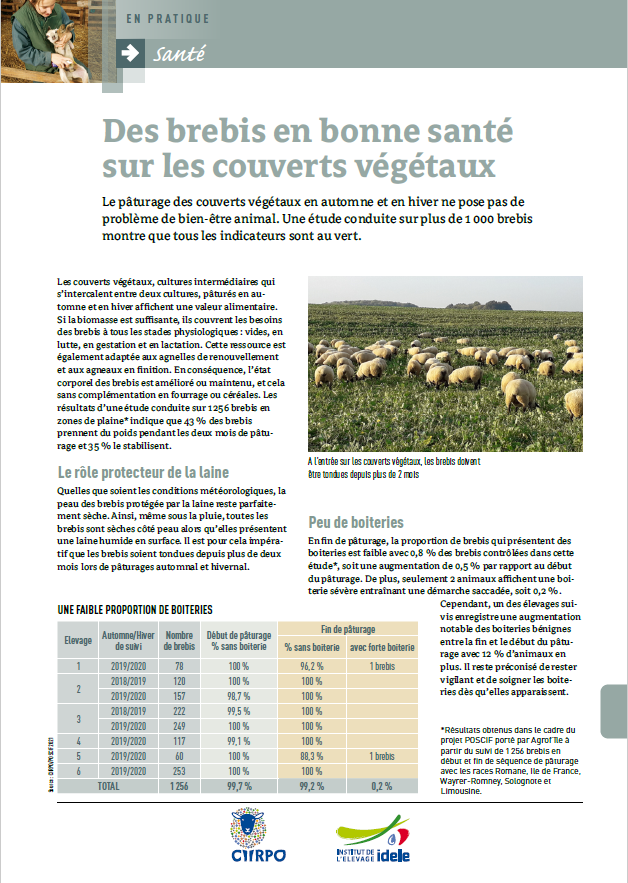 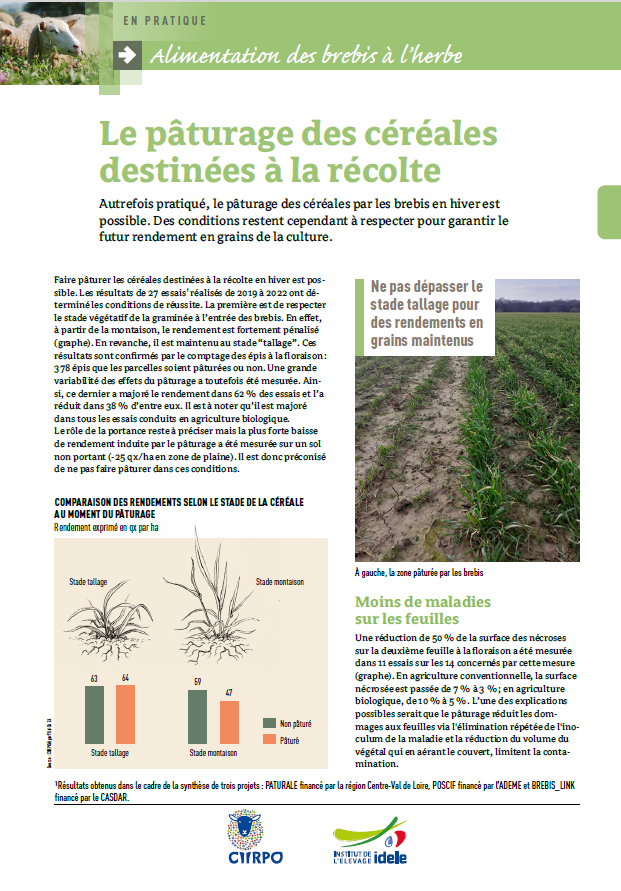 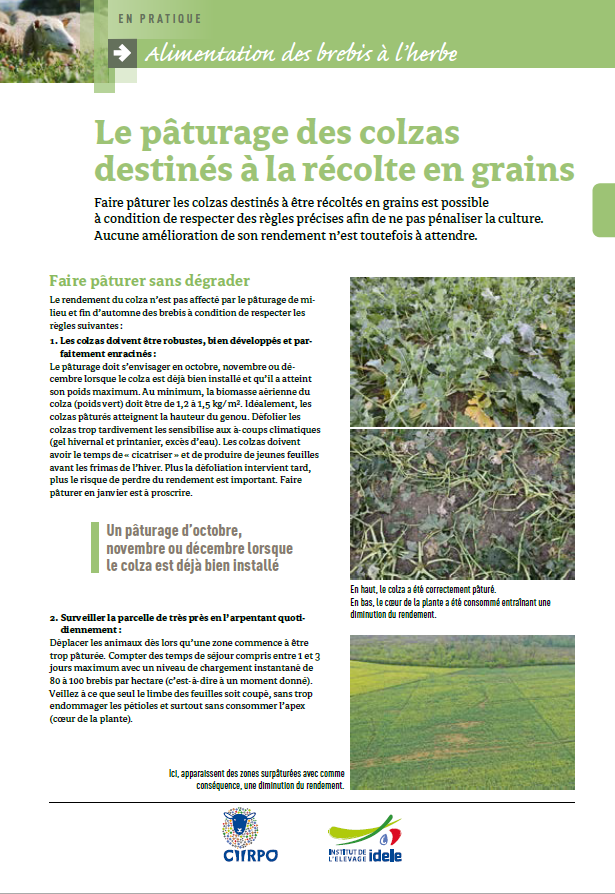 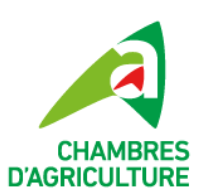